What’s Wrong with this Evidence Activity
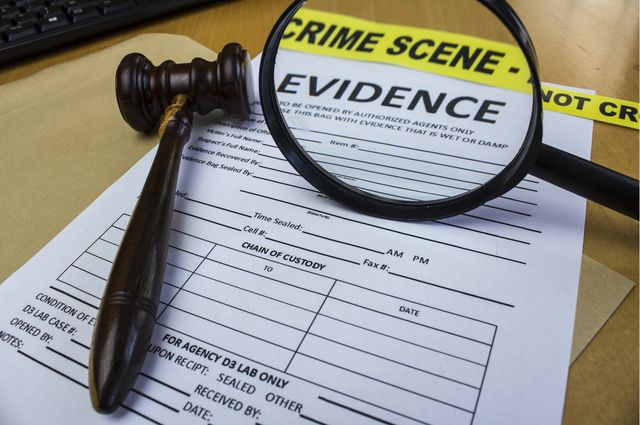 Example
Evidence 1 Hair
Evidence 2 - Fibers
Evidence 3 – Red stained fabric
Evidence 4 – Soda can
Evidence 5 – Glass pieces
Evidence 6 – Cartridge Casing
Evidence 7 – Crystalline Substance
Evidence 8 – Cartridge Casings
Evidence 9 - Fibers
Evidence 10 - Hair
Evidence 11 - Fibers
Evidence 12 -  Red stained fabric
Evidence 13 – glass pieces
Evidence 14 – Soda can
Evidence 15 – Crystalline substance